screening, brief intervention, and referral to treatment
introduction to drug use
Lecture 6.1
part I: drug use prevalence & cost
drug use costs the US $193 billion per year
costs of drug use
accidents and injuries 
motor vehicle accidents
criminal justice costs (incarceration, court costs)
mortality
comorbid health conditions  
   (HIV/AIDS, Hepatitis C, 
   hypertension, liver failure)
absenteeism 
presenteeism
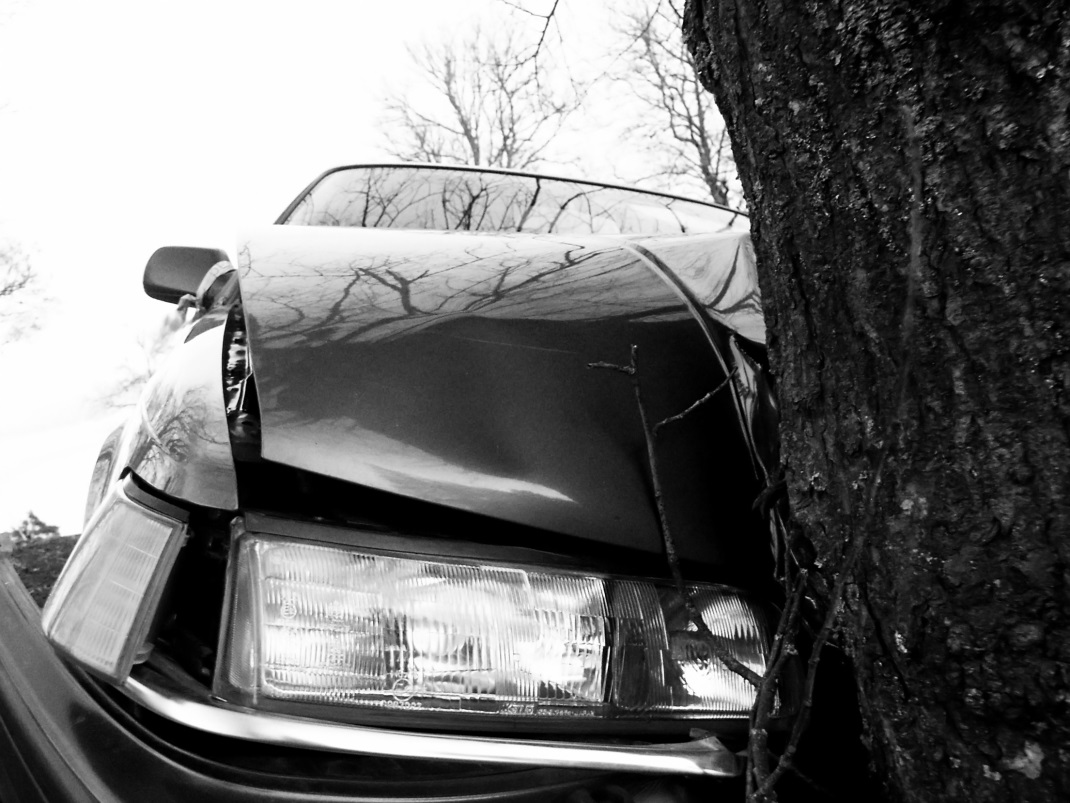 why intervene?
drug use is undertreated
health consequences 
goal: prevent drug use disorders 
studies show screenings and referrals to treatment in medical settings can be effective  
cost savings
reduction in MVAs
decrease in criminal justice costs
reduction in mortality
reduction in comorbid health conditions
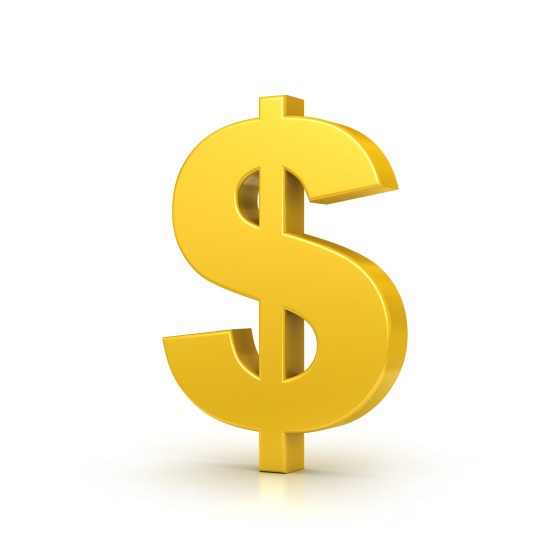 why universally screen for tobacco use?
health consequences
smoking tied to 90% of lung cancer cases
other illnesses: emphysema, CVD, bronchitis,  asthma, low birth weight infants,  miscarriage, stroke, pneumonia  
nearly 50,000 people die annually from second hand smoke related illnesses 
usually require multiple attempts to quit 
5% success rate when smokers try to quit ‘cold turkey’ with no external support/assistance 
brief interventions for tobacco use have been shown to be effective
drug use prevalence rates
illicit drug use usually commences in adolescence 
highest prevalence rates amongst young adults 
illicit drug use is on the rise; 9% of the population reports illicit drug use in the previous month
with marijuana being the most commonly used drug
marijuana use is on the rise
use of other illicit drugs
4.6 million ED visits involving drugs, misuse of prescription drugs or polysubstance use in 2009 
prescription opioids responsible for more deaths than any illicit drug, across all age groups
tobacco prevalence rates
70 million Americans report using tobacco in the last 30 days (National Survey on Drug Abuse and Health) 
nearly 20% of high school seniors report                 having used cigarettes 
disproportionate rates amongst patients with mental illness
the good news: tobacco use has been on                     the decline since the mid-1990s (but the rate of decline is slowing)
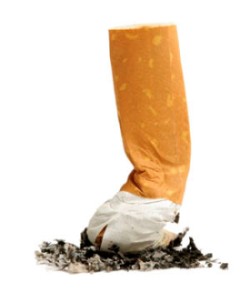 the CDC reports 1 in 5 U.S. deaths is tied tobacco use
Controlled Substances Act, 1970
Controlled Substances Act, 1970
to control the manufacturing and distribution of drugs
intended to merge contradictory drug laws into one comprehensive federal policy
brought drugs under federal 
   jurisdiction 
placed drugs on 1 of 5                               schedules based on level of risk
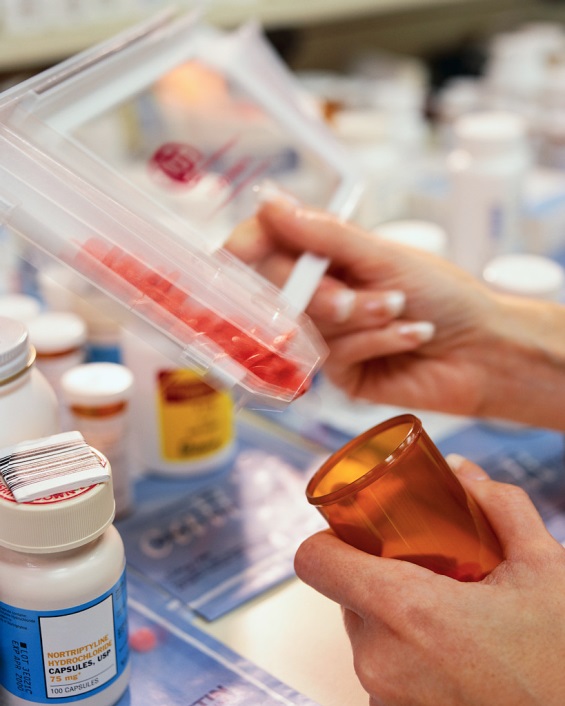 Controlled Substances Act, 1970
drug schedules
Schedule I
high risk of misuse
has not been shown to be safe; no medical use
e.g. heroin, marijuana
Schedule II
high risk of misuse, but less dangerous than Schedule 1
e.g. cocaine, oxycodone (Oxycontin) 
Schedule III
moderate risk for misuse 
e.g. hydrocodone (Vicodin), anabolic steroids 
Schedule IV 
low potential for misuse
e.g. alprazolam (Xanax), zolpidem (Ambien)   
Schedule V 
low potential for misuse; low narcotic content 
e.g. Robitussin
part II: opioids overview
euphoria
constipation
drowsiness/“nodding off”
cough suppression
disorientation
physical effects
respiratory depression
nausea
pain reduction
vomiting
dizziness
health consequences of intravenous opioid use
high risk for developing an opioid use disorder
risk for infectious disease (e.g. HIV, HCV) 
respiratory depression/risk of OD
abscesses
MRSA infections 
collapsed veins 
liver disease
kidney disease  
pneumonia
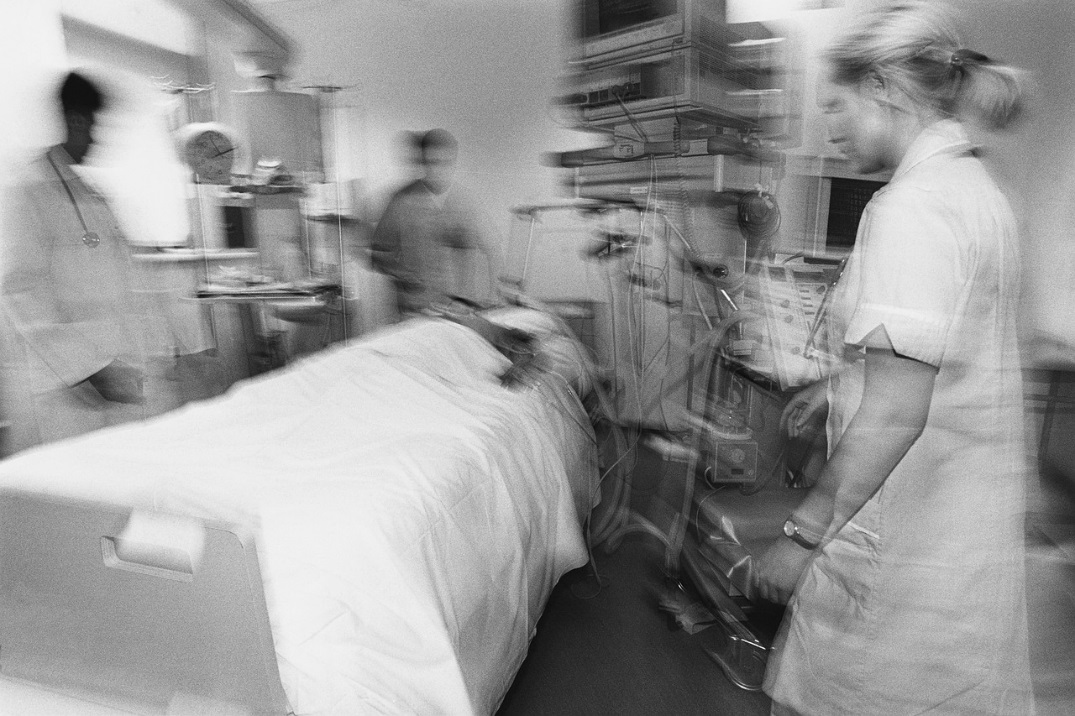 risk of overdose
risk of overdose from illicit or prescription opioids is higher when combined with other substances, such as: 
alcohol
benzodiazepines                                    (e.g. Valium, Xanax)
antihistamines
sedatives
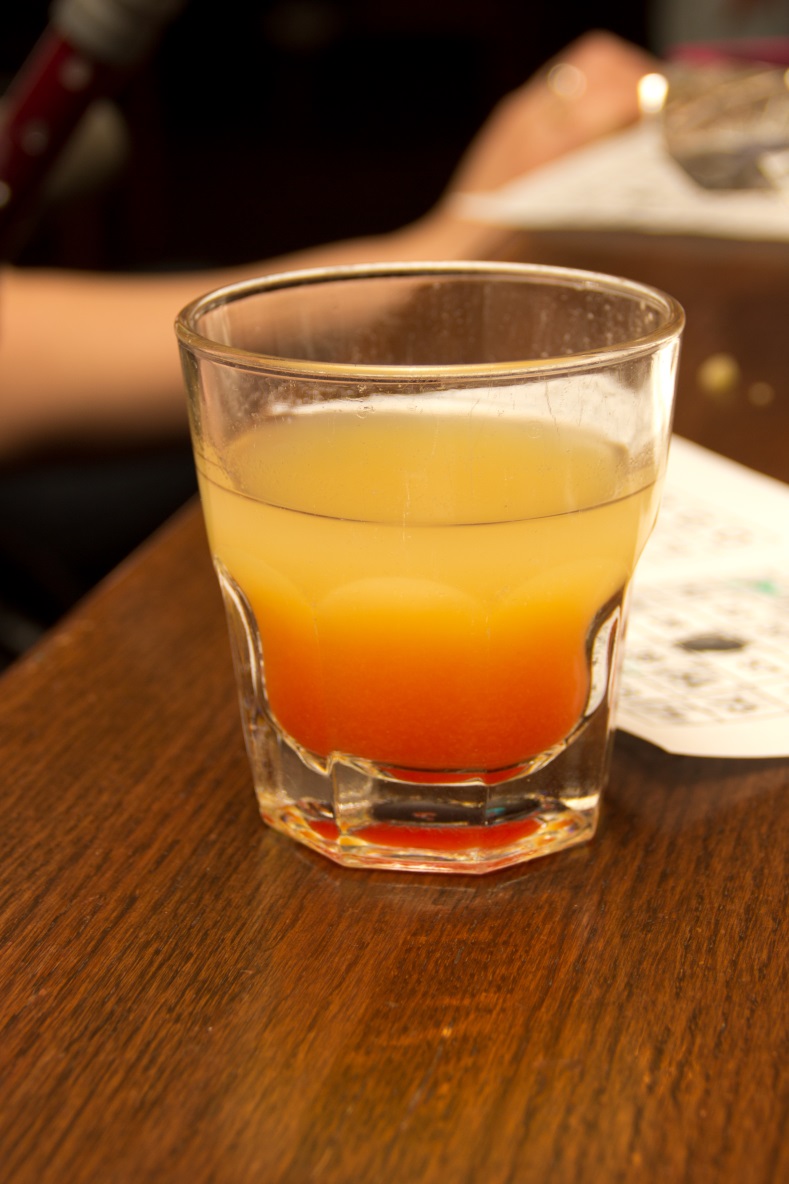 prescription opioids are used for legitimate purposes, most often pain management
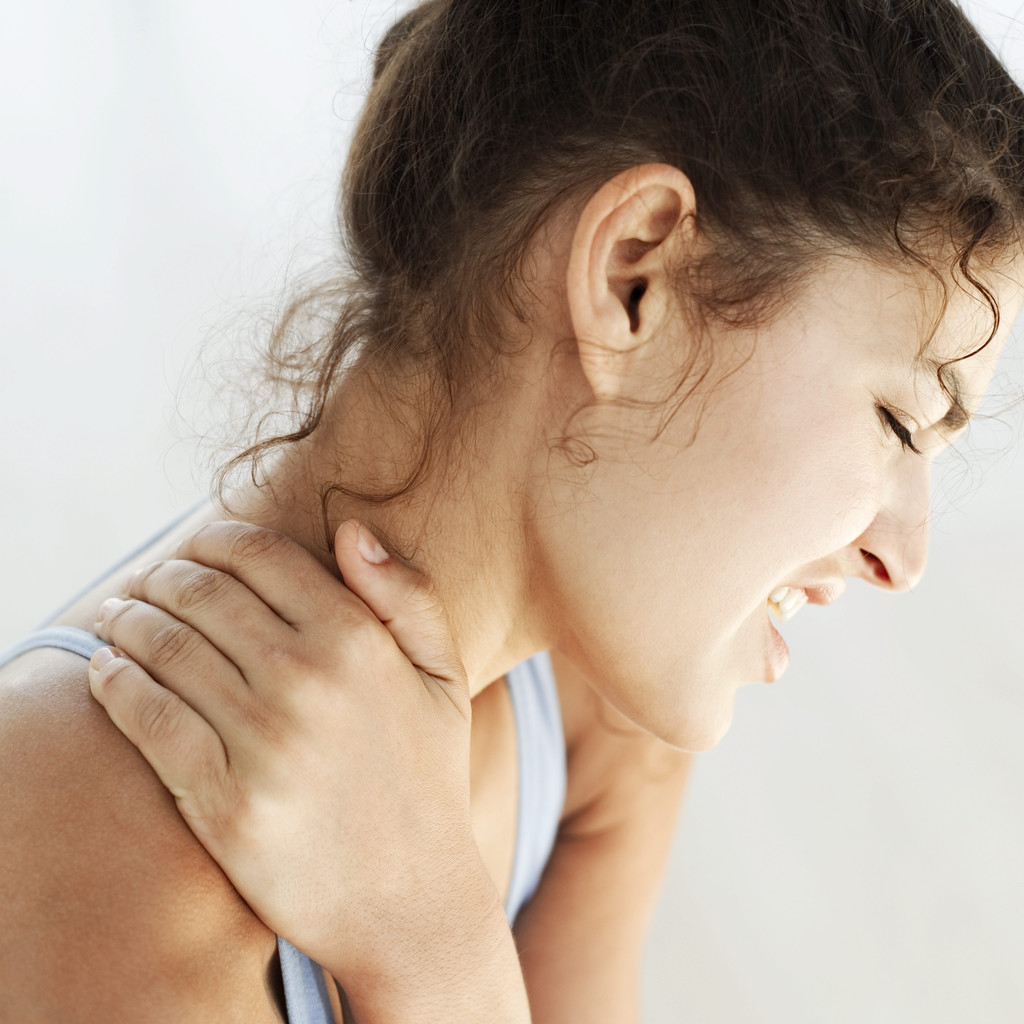 the risk for addiction can be lessened by taking medications on a schedule and as prescribed
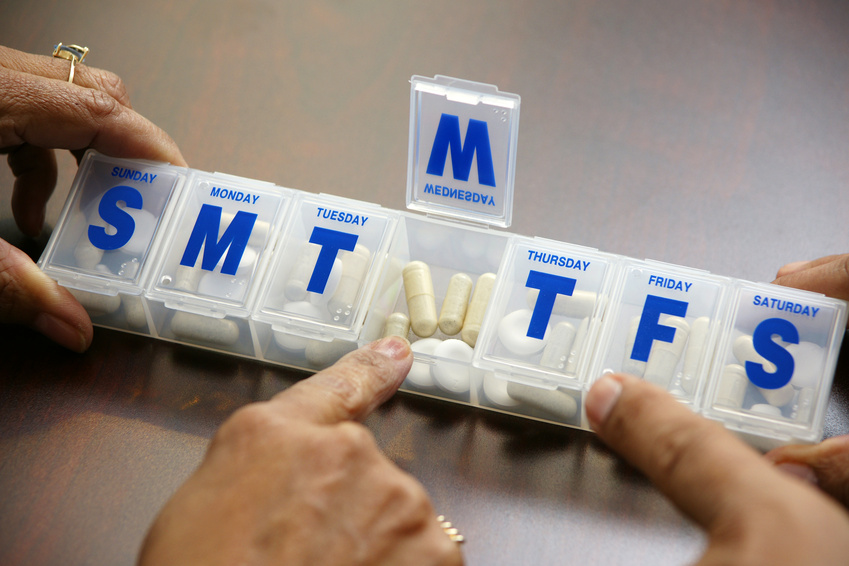 common prescription opioids
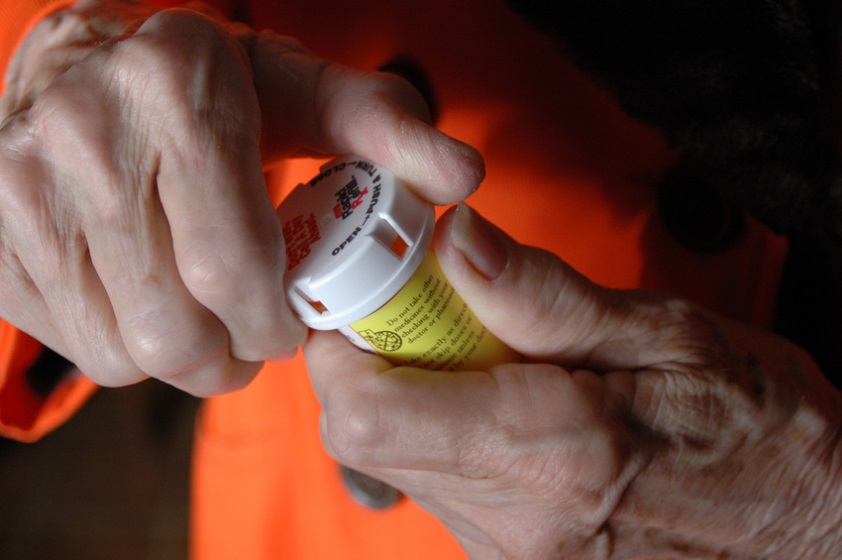 codeine (generic only)
hydrocodone (Vicodin)
meperidine (Demerol)
morphine (Avinza, Kadian, MS Contin,   Ora-Morph SR)
oxycodone (OxyContin)
oxycodone & acetaminophen (Percocet)
methadone (Methadose)
1.9 million 
Americans meet the criteria for prescription opioid misuse
prescription drugs are involved in a large number of emergency room visits
27.1%
of emergency room visits in 2009 involved the misuse of pharmaceuticals
prescription drug related emergency room visits increased by 98% 
between 
2004 and 
2009
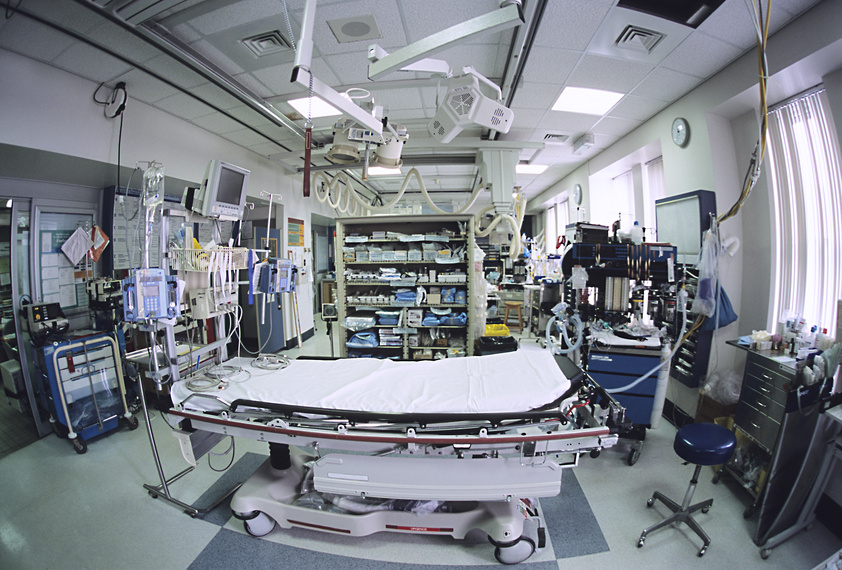 part III: stimulants overview
increased blood pressure
euphoria
panic
exhilaration
aggression
hallucinations
physical effects
restlessness
paranoia
increased heart rate
rapid speech
dizziness
decreased appetite
health consequences of stimulant use
high risk for physiological dependence
high risk of overdose when combined with other drugs 
risk for infectious disease (e.g. HIV, HCV) 
cardiac arrest
stroke
seizures
malnourishment
nasal problems
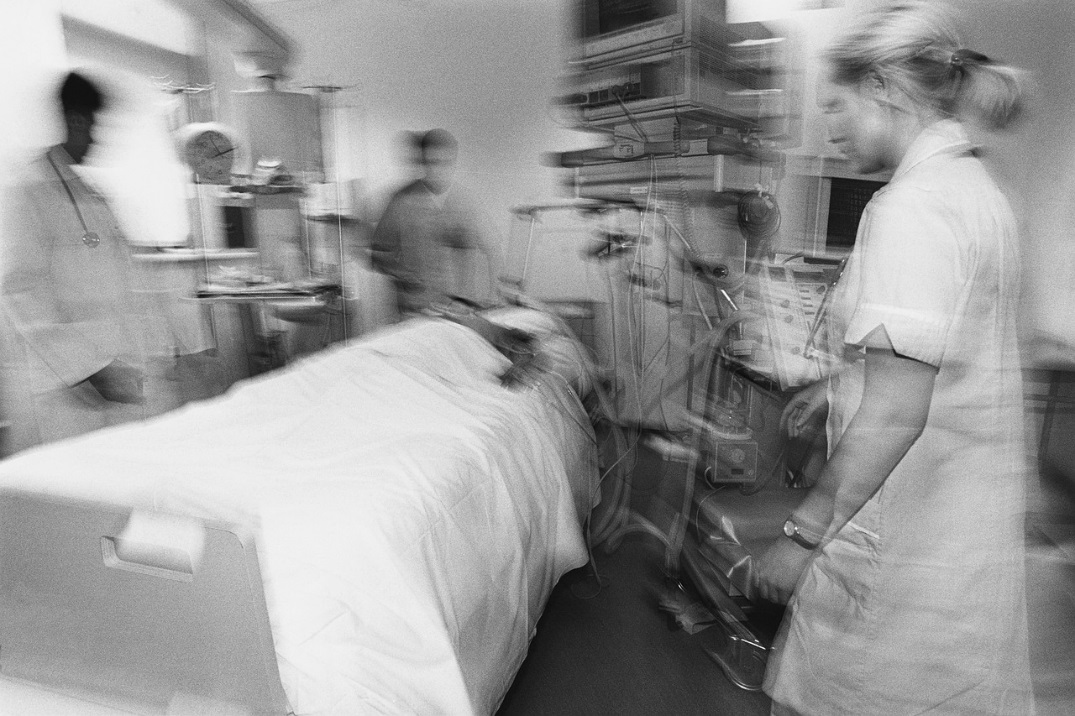 part IV: marijuana overview
paranoia
increased blood pressure
altered mood
impaired coordination
physical effects
increased heart rate
euphoria
hallucinations
heightened perception
sleep disturbance
increased appetite
health consequences
diminished intellectual capacity
long-term memory and learning deficits
infertility 
lung cancer/oral cancer 
bronchitis
pneumonia 
mood changes/suicidality  
withdrawal 
increased BP/increased risk                                      for heart attack
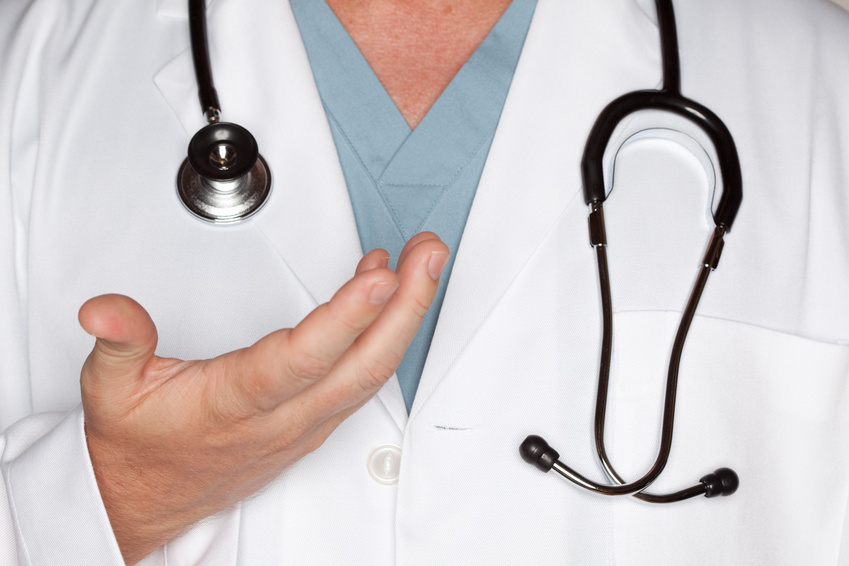 withdrawal symptoms
insomnia
irritability
anxiety/restlessness
decreased appetite
marijuana cravings

= risk factors for relapse
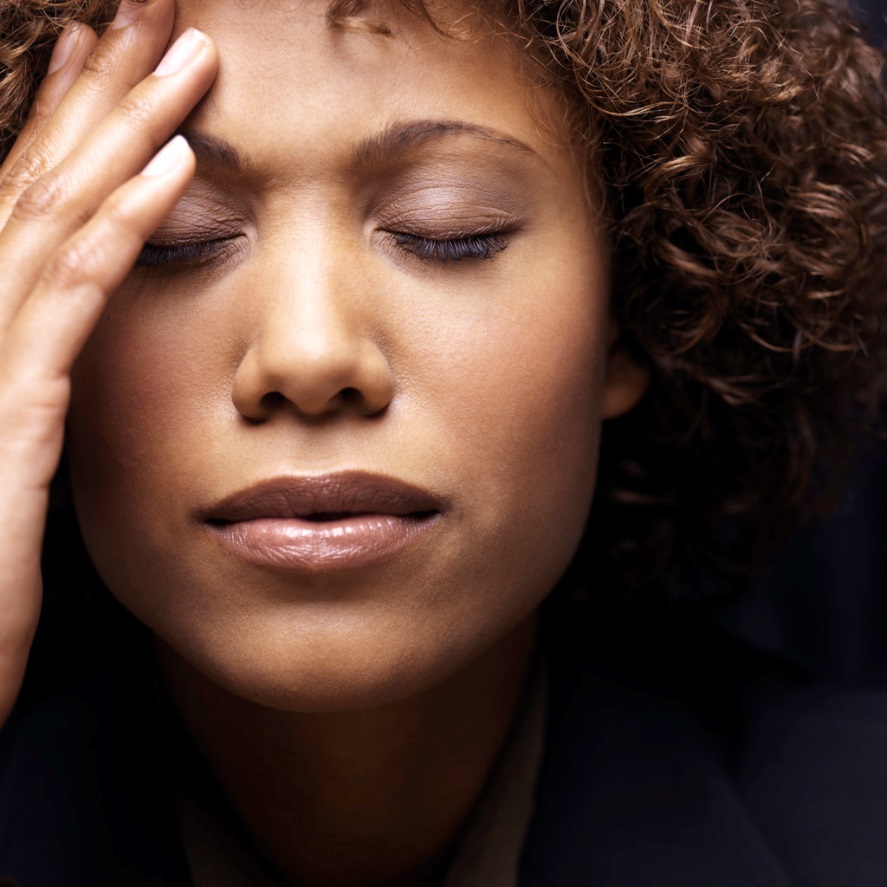 part V: emerging drugs
“bath salts” overview
made up of amphetamine-like components derived from the Khat plant  
administration: smoked, snorted, injected 
effects: increased HR,  increased BP, hallucinations 
presentation may                                         mimic stimulant or                       hallucinogen use
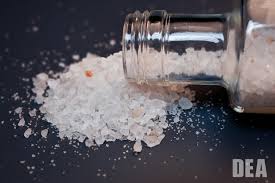 paranoia
talkativeness
delirium
elation
physical effects
violence/aggression
hallucinations
increased sexual behavior
psychosis
{
increase in dopamine & norepinephrine 

possible increase in serotonin

similar effects to MDMA, cocaine, meth
effects on the brain
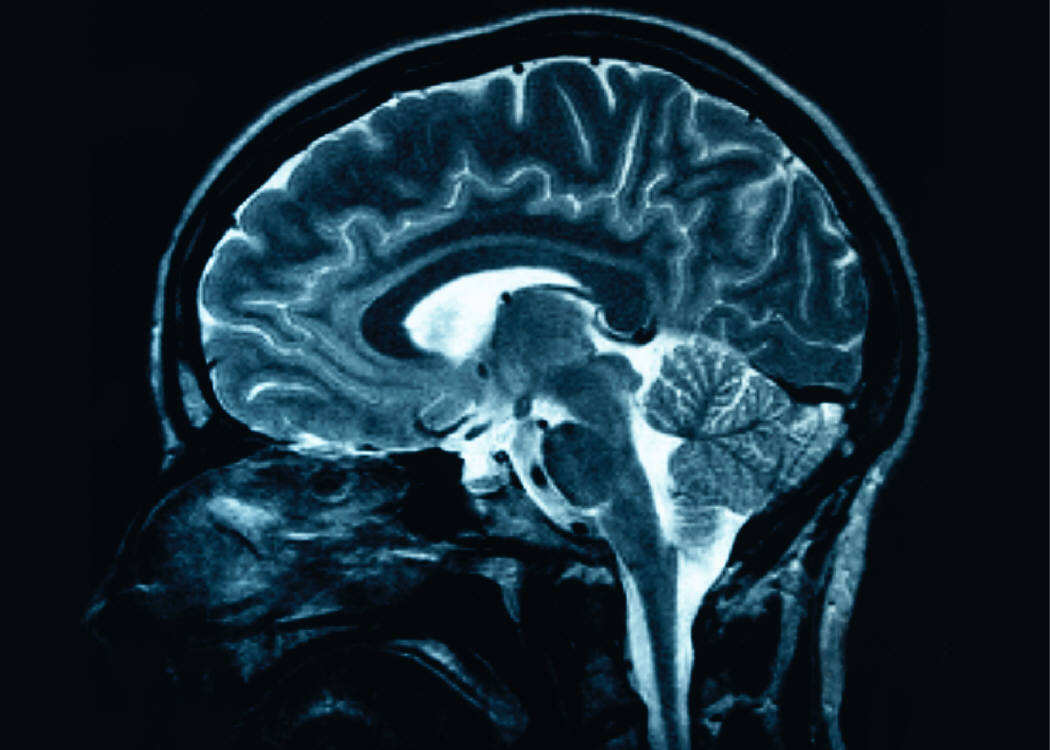 potential health impacts
excited delirium 
panic attacks
dehydration
fatal overdose
cardiovascular                                                                      symptoms/events
kidney failure
tolerance
dependence
withdrawal symptoms
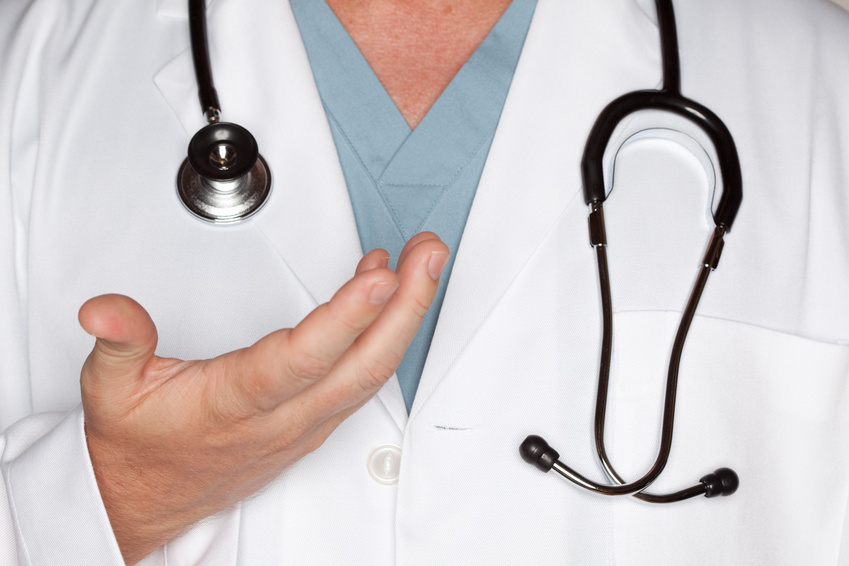 K2/spice overview
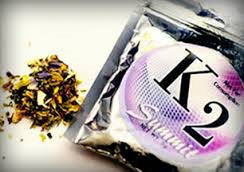 synthetic marijuana
advertised as incense
administration: smoked, 
   consumed in a beverage
effects: hallucinations, paranoia, psychosis 
2nd most common illicit drug used by high school seniors 
purchased in smoke shops or online
acts on the same receptors as marijuana

has a stronger effect on these receptors than THC

results in greater response than marijuana use
{
effects on the brain
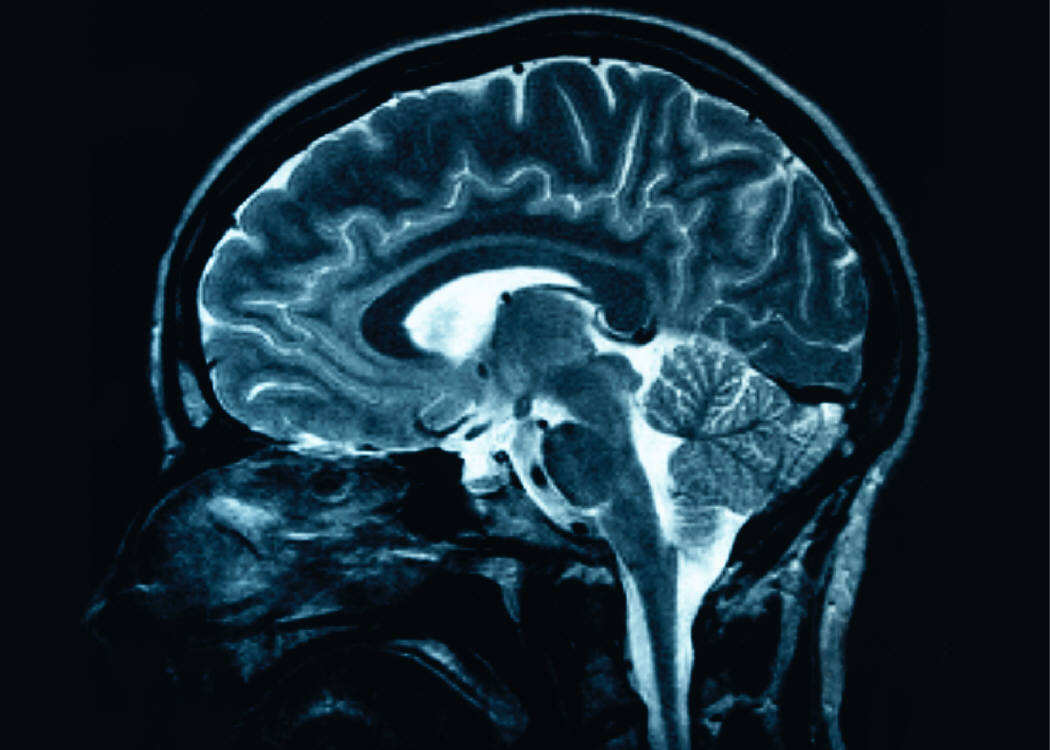 nausea
restlessness
vomiting
increased blood pressure
physical effects
increased heart rate
hallucinations
disorientation
decreased blood supply
potential health impacts
tolerance/dependence
accidental overdose
potential exposure to carcinogens
psychiatric disturbances
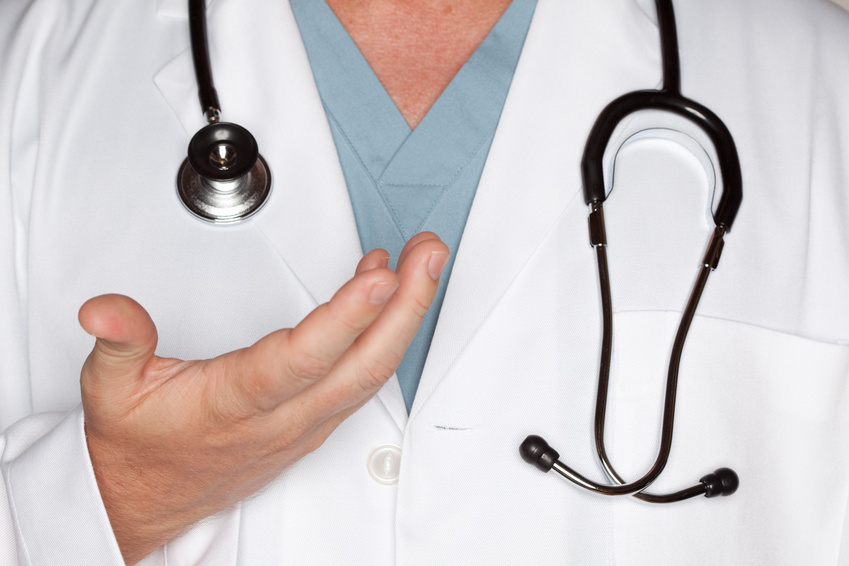 prevention challenges
manufacturers continually change the chemical compounds in bath salts and spice to evade authorities
products are marketed as other goods (e.g. “incense,” “jewelry cleaner,” “plant food”)
manufacturers often include                           disclaimer “not for human                   consumption” on packaging
widely available on                                             the internet
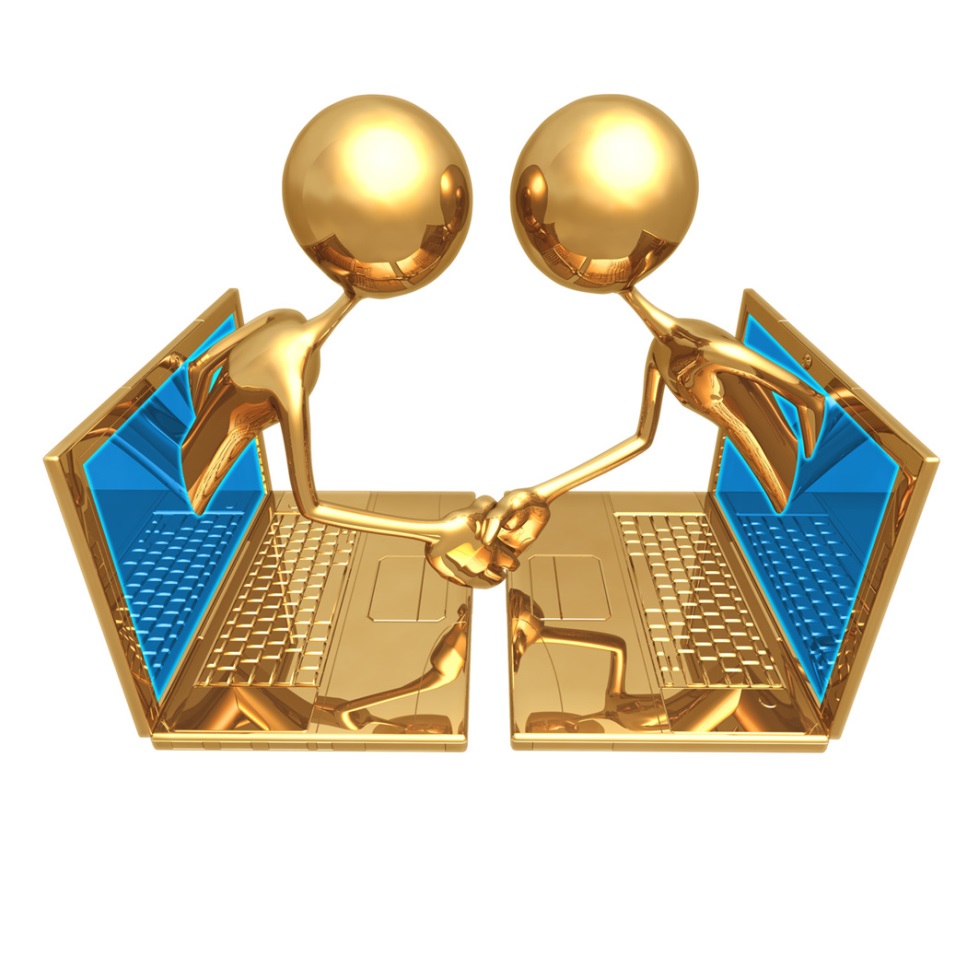